Мы- дети России
Музыкальный  руководитель
МБДОУ- детский сад № 3
Ярошенко Л.П.
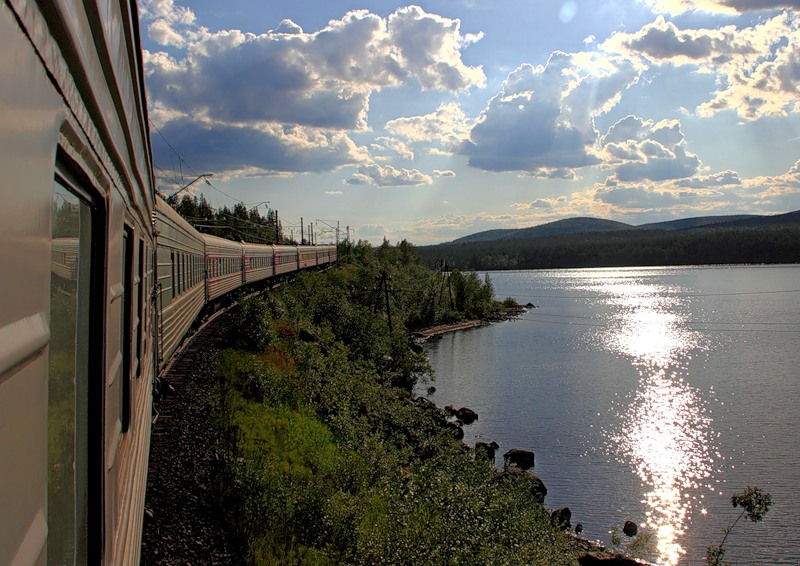 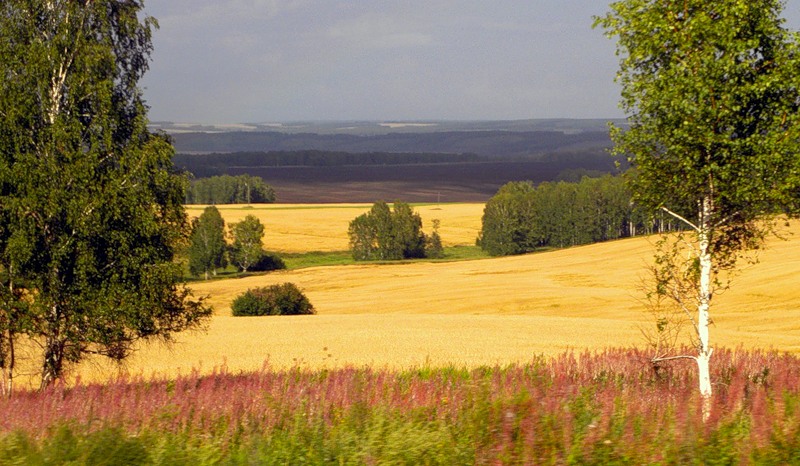 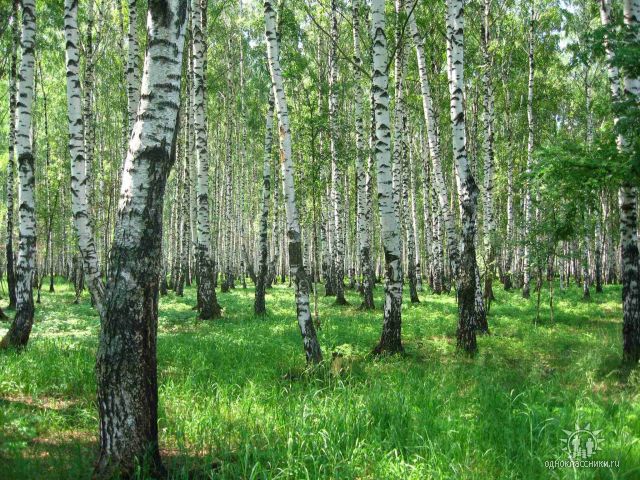 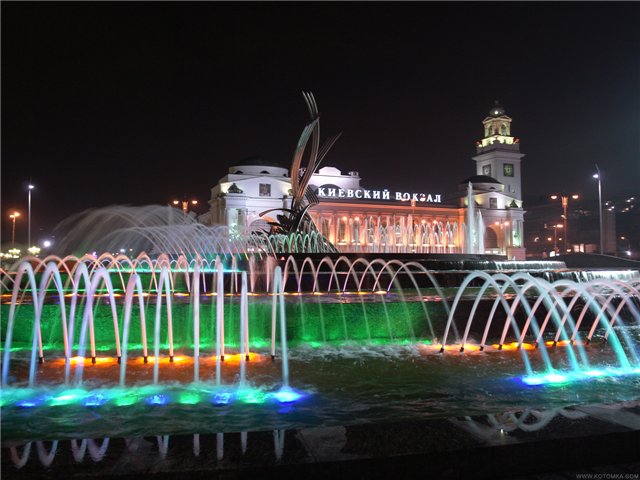 1.Какой город является
столицей нашей Родины ?
Москва
Столица России -
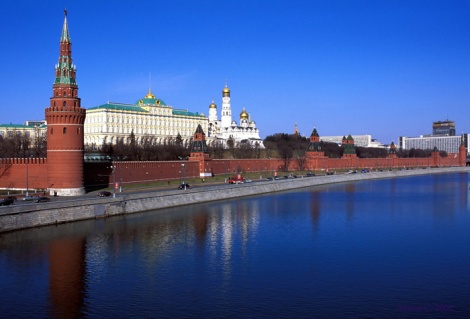 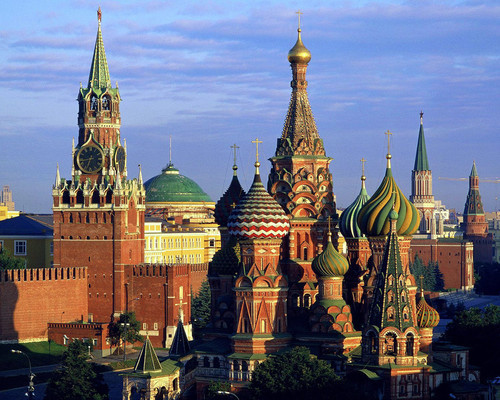 2.Кто является главой нашего государства?
Президент России Путин В.В.
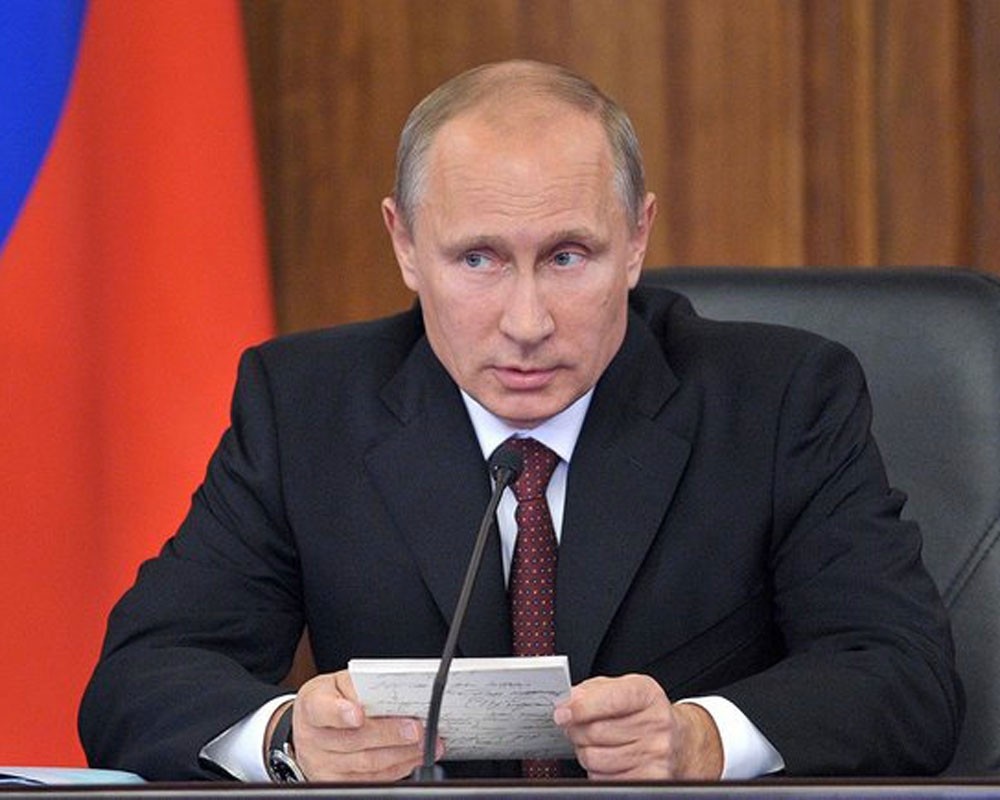 3.Какие государственные символы?
Герб России
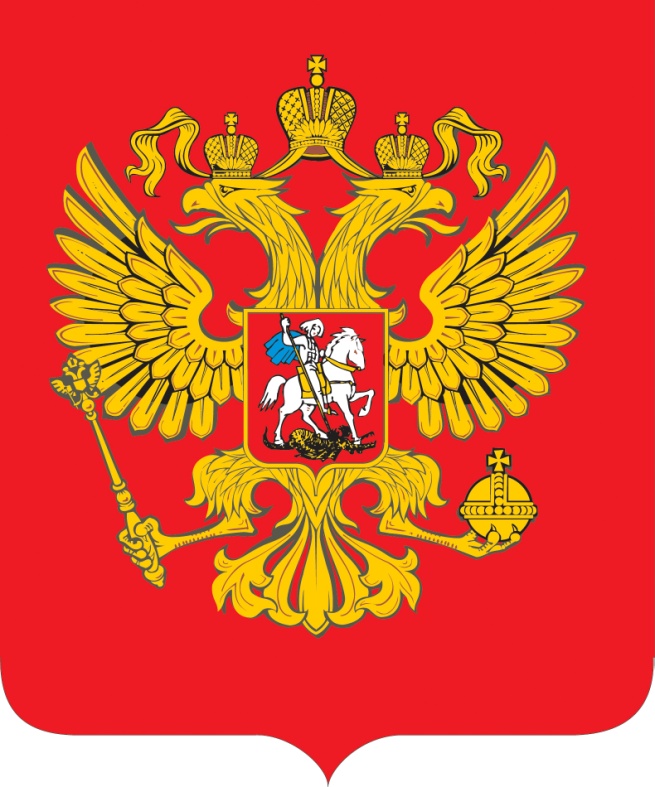 Флаг России
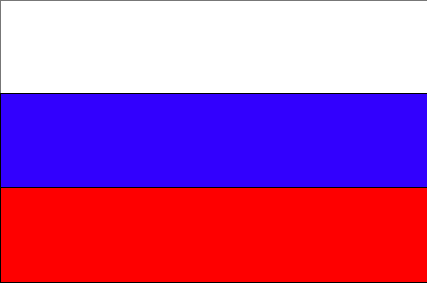 Краснодарский край
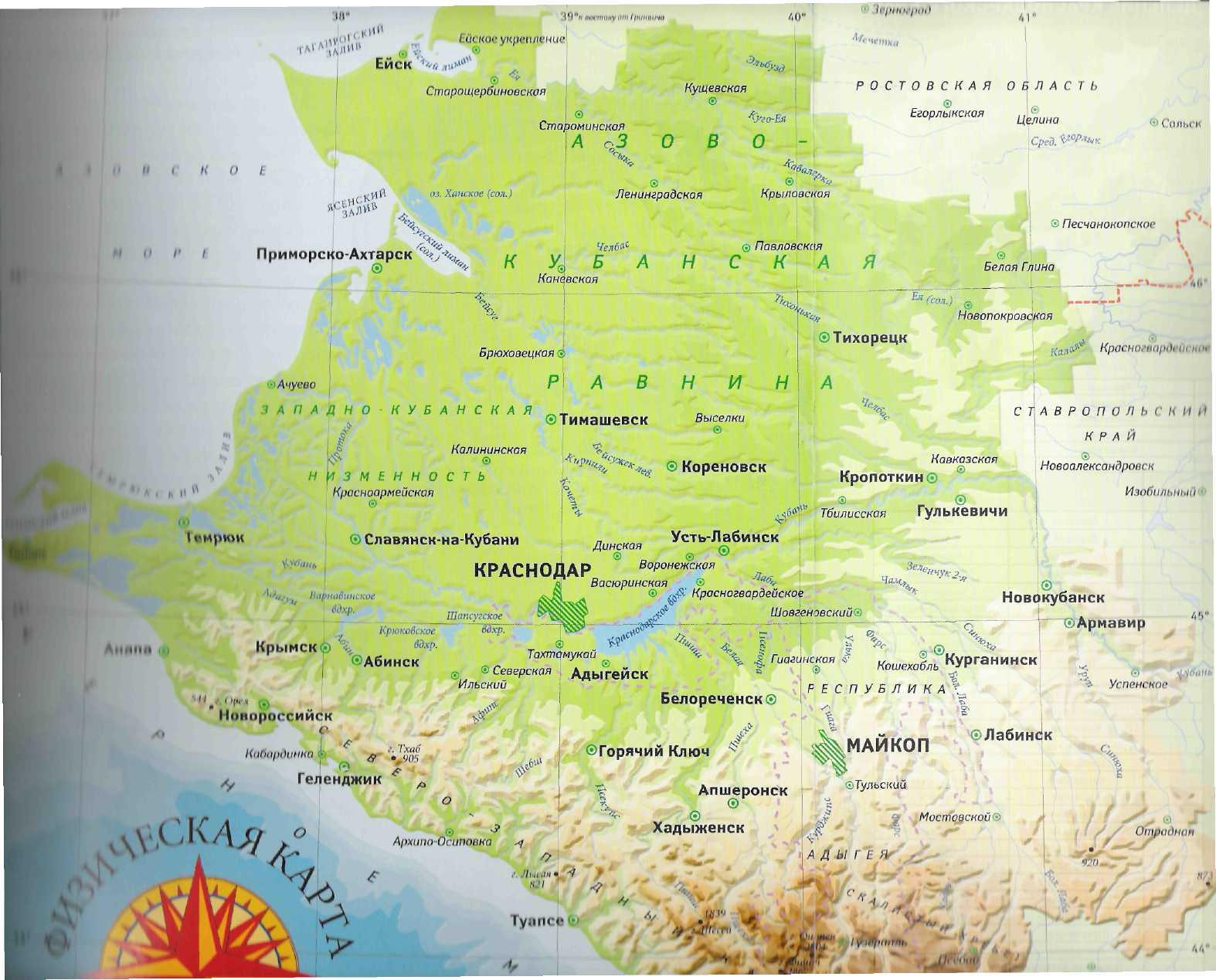 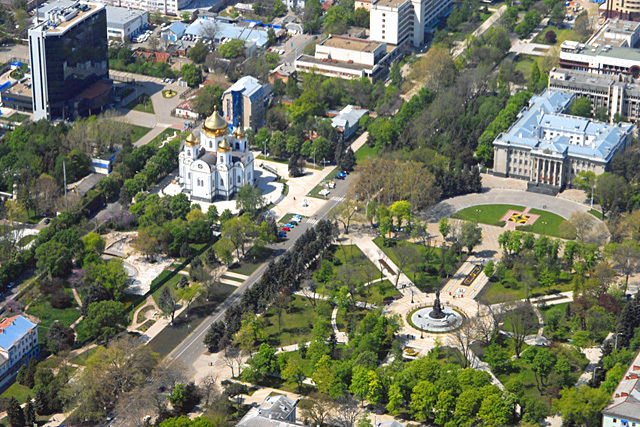 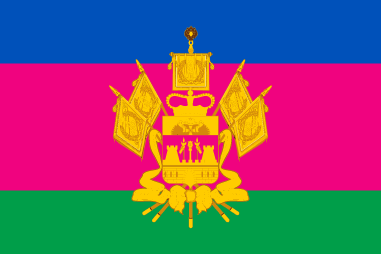 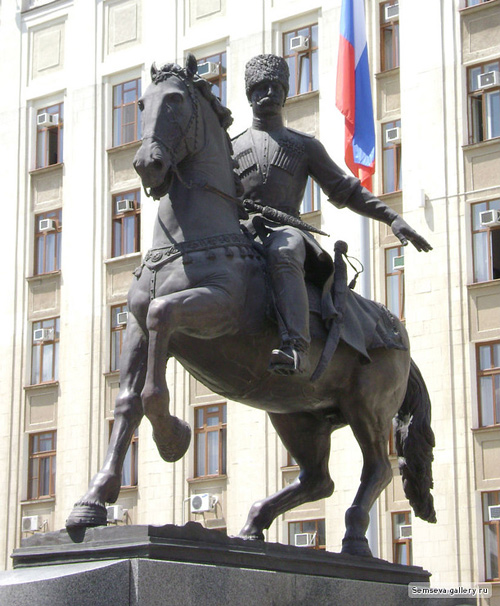 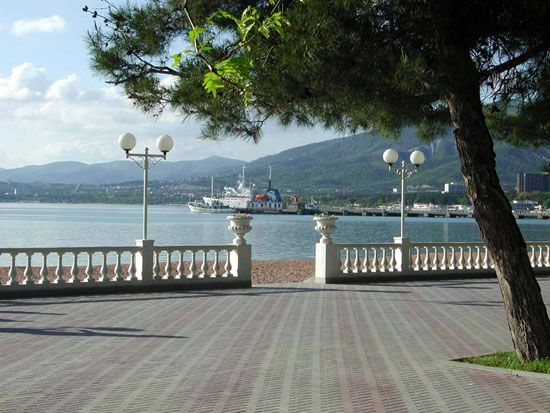 В поле – белые ромашки…
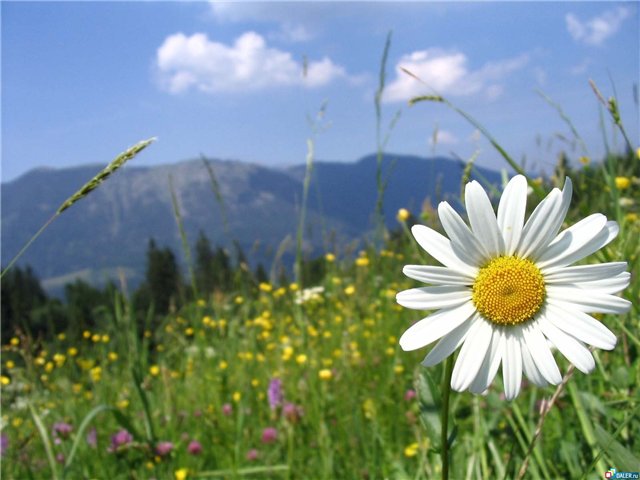 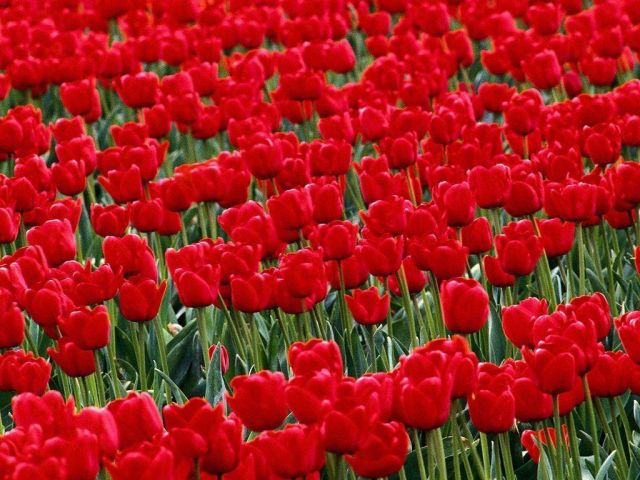 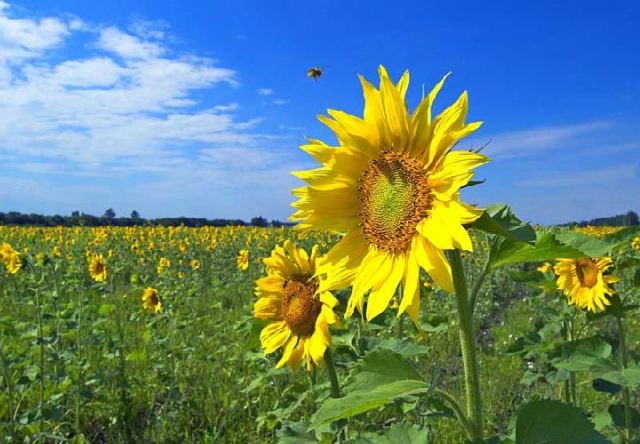 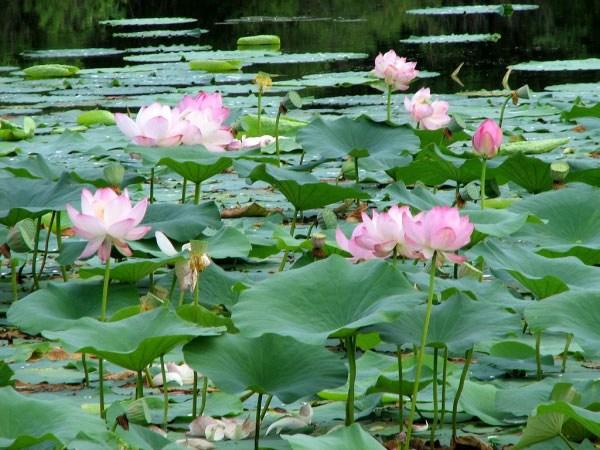 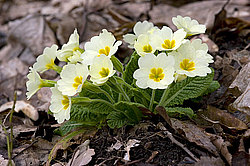 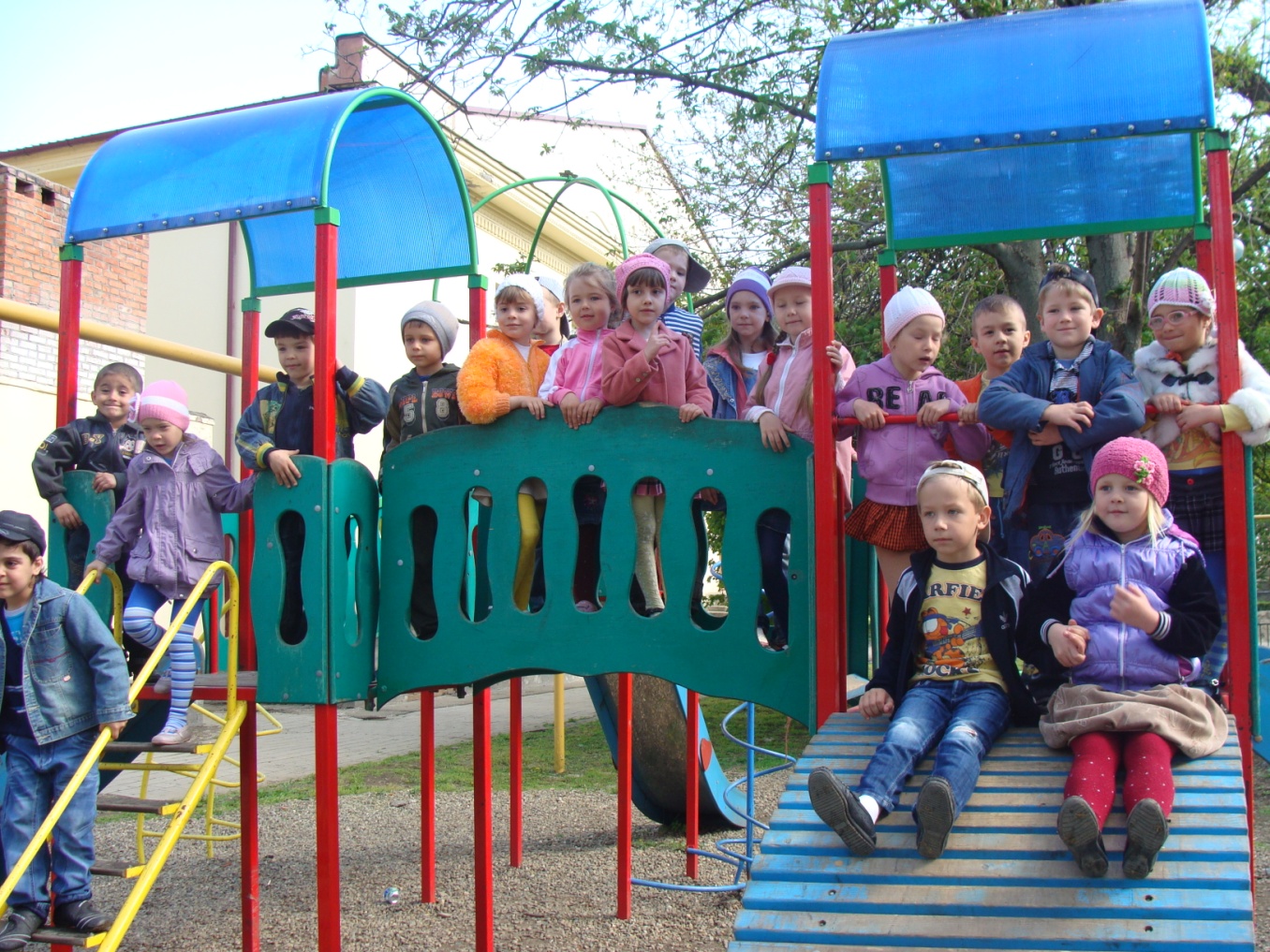 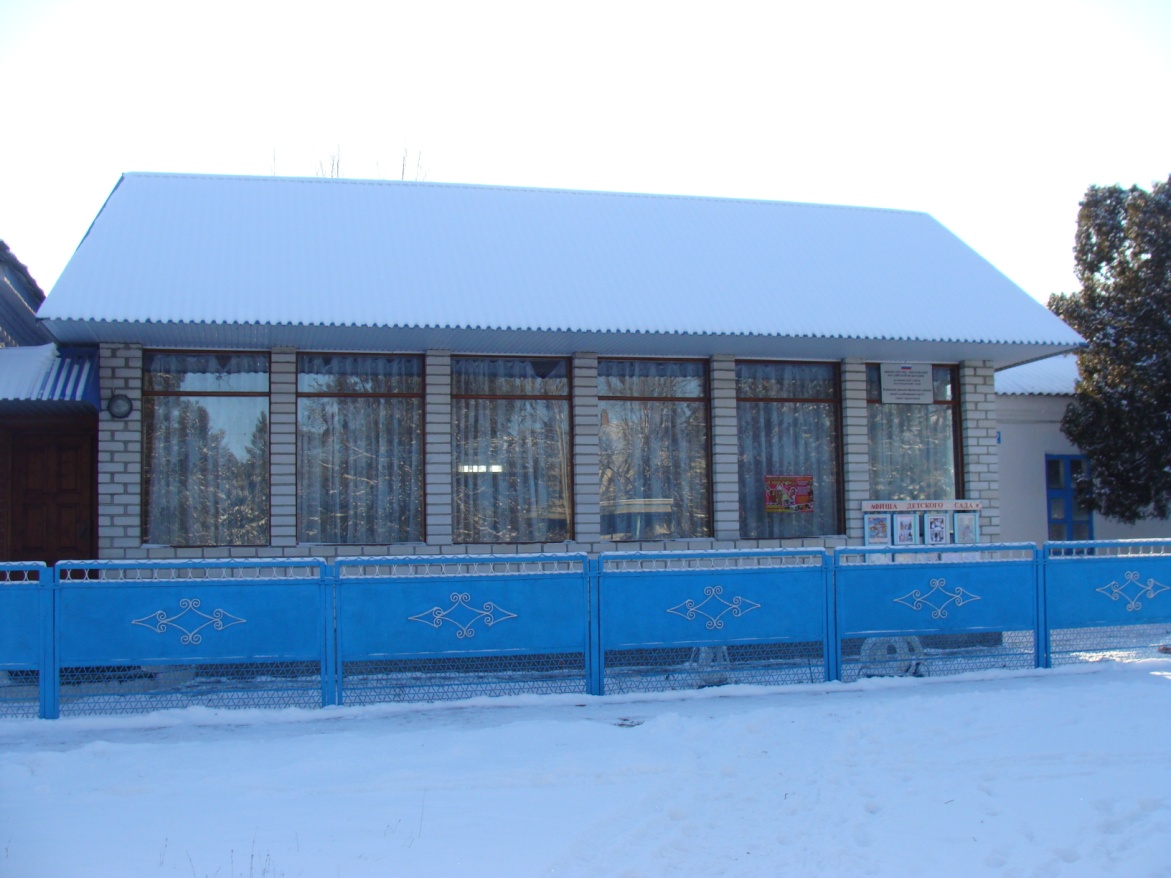